Los Problemas Del Medio Ambiente
Clair, Navvy, y Eric
El Problema
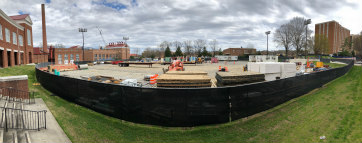 Un problema más grande es que el campo de Iler fue dañar porqué de la construcción.
Antes de construcción
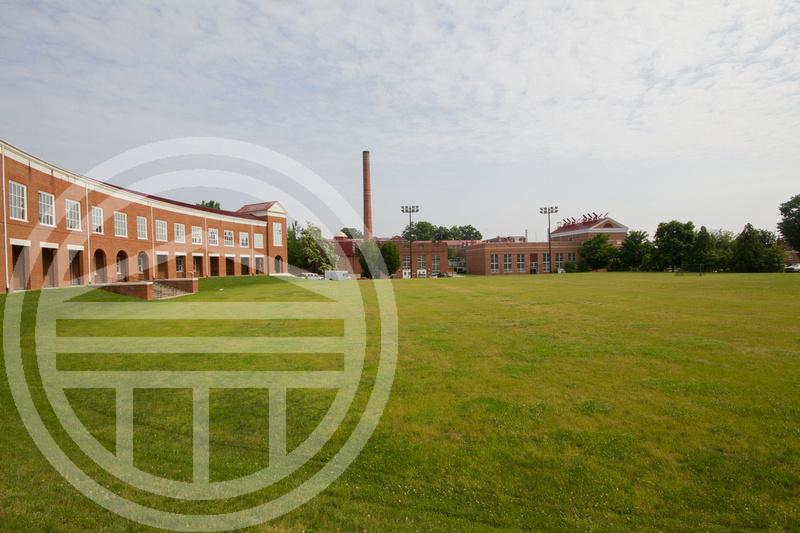 Antes de construcción, Iler fue un campo muy bonito. Fue el centro de actividades especiales de Longwood. Por ejemplo, Las Guerras de Colores, Dia de “Bid,” y mucho más.  El edificio nuevo será para El departamento de Música después de construccion.
La Recomendación
Yo recomiendo que Longwood restauren el campo después de construccion. Fue un campo es muy especial y necesita ser conservado.
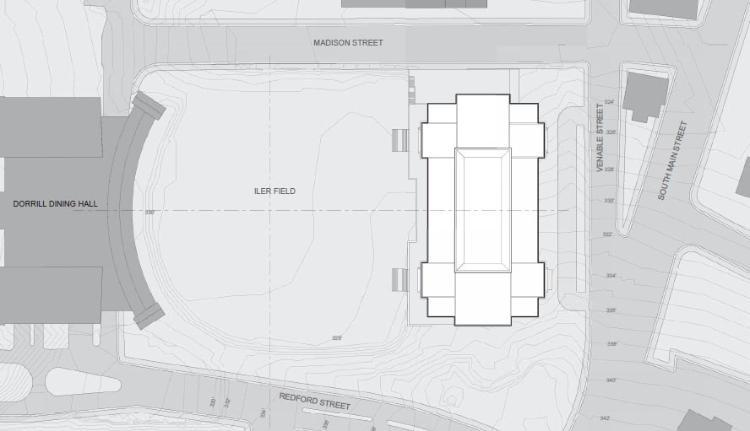